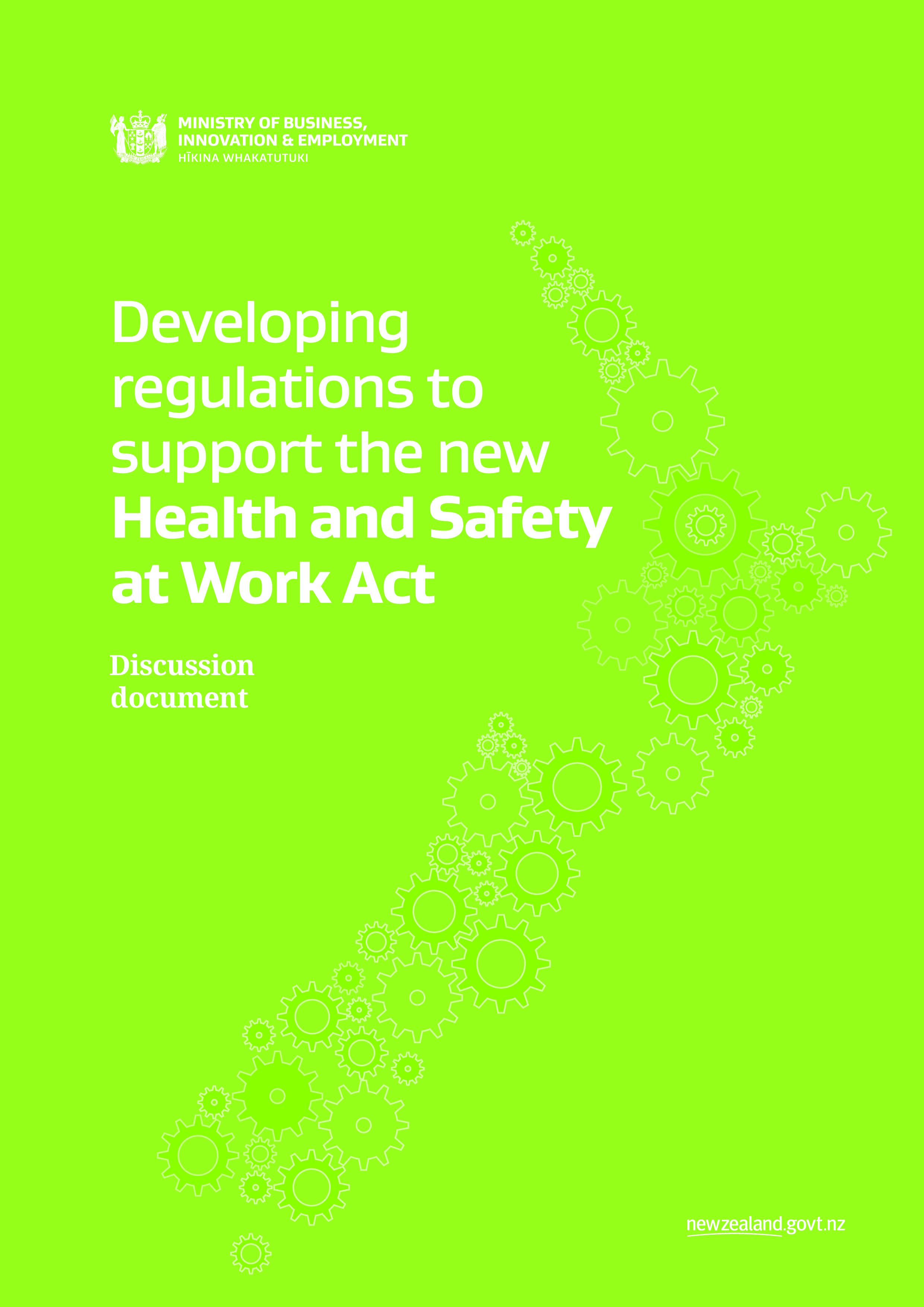 Policy proposals update
RCNZ Workshop
26 August 2016
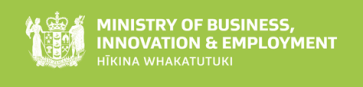 Key dates so far …
Jul 2013 – Cab decided to transfer the regulation of work involving hazardous substances from the HSNO Act to the new HSW Act
Mar 2015 – Cab made the majority of the policy decisions in relation to new HSW(HS)Regs
Dec 2015 – an exposure draft of the HSW(HS)Regs was released and stakeholders were given 10 weeks to comment
[Speaker Notes: July 2013 – Cabinet decided to transfer the regulation of work involving hazardous substances from the HSNO Act to the new HSW Act. This decision formed part of the Government’s response to the Report of the Independent Taskforce on Workplace Health and Safety.

March 2015 – Cabinet made the majority of the policy decisions in relation to new HSW (Hazardous Substances) Regulations following public consultation on the policy proposals. 
It was agreed that these regulations would largely consolidate existing HSNO requirements into one place and that minor and/or technical changes would be made to those requirements in order to simplify them to the extent possible in the short term (Phase 1). A more substantive review of the transferred requirements would be commenced, within 2 years of the new regulations coming into force, to ensure those requirements are fit-for-purpose and to simplify them for users to the full extent possible (Phase 2).

December 2015 – an exposure draft of the HSW (Hazardous Substances) Regulations was released and stakeholders were given 10 weeks to comment. 
The exposure draft regulations were used to test those residual aspects of the draft regulations that required additional stakeholder consultation

December 2016 – MBIE expect the HSW (Hazardous Substances) Regulations to be made by this date 

July 2017 – MBIE expect the HSW (Hazardous Substances) Regulations to commence on this date 

Before July 2019 – commence Phase 2 review of HSW (Hazardous Substances) Regulations]
Key dates so far …
Dec 2016 – MBIE expect the HSW(HS)Regs to be made.

Jul 2017 – MBIE expect the HSW(HS)Regs to commence.

Before Jul 2019 – commence Phase 2 review.
Consultation on exposure draft HSW(HS)Regs
MBIE received 138 written submissions on the exposure draft.

MBIE also used a guidance group established by WorkSafe to test the content of the draft regulations in detail. 

This group included technical experts as well as worker and industry representatives to ensure a wide range of views were considered.
[Speaker Notes: Consultation on the exposure draft HSW (Hazardous Substances) Regulations

MBIE received 138 written submissions on the exposure draft regulations.

In addition to the feedback received from submitters, MBIE also used a specialist guidance group established by WorkSafe New Zealand to test the content of the draft regulations in detail. This group included technical experts as well as worker and industry representatives to ensure a wide range of views were considered.]
Residual policy matters that were tested
storage requirements for higher hazard toxic and corrosive substances.

not continuing approved handler certification.
[Speaker Notes: Residual policy matters that were tested

storage requirements for higher hazard toxic and corrosive substances; 

not continuing approved handler certification;]
Storage requirements for higher hazard toxic and corrosive substances
Following consultation our thinking on this proposal is that the regs should:
prescribe segregation requirements to ensure that 6.1A - 6.1C, 8.2A, 8.2B substances do not come into contact with substances or materials that are incompatible
prescribe requirements for the basic storage of 6.1A - 6.1C, 8.2A, 8.2B substances, where they are present at a place in quantities below the threshold for establishing a hazardous substance location
prescribe alternative requirements for the basic storage of those substances where they are present at a farm of not less than 4 ha
Storage requirements for higher hazard toxic and corrosive substances
prescribe requirements for the transit storage of 6.1A - 6.1C, 8.2A, 8.2B substances at a transit depot

exempt a PCBU with management or control of the transit storage of any class 6.1A - 6.1C VTA associated with the imminent start of a pest control operation from the requirements that apply to transit depots provided that the basic storage requirements are complied with
Storage requirements for higher hazard toxic and corrosive substances
prescribe requirements for the storage of 6.1A - 6.1C, 8.2A, 8.2B substances, where they are present at a place in quantities equal to or above the threshold for establishing a hazardous substance location

exempt a PCBU with management or control of the temporary storage of any class 6.1A - 6.1C substance associated with the imminent start of a pest control operation or agrichemical application task from the requirement to establish a hazardous substance location provided that the basic storage requirements are complied with
Storage requirements for higher hazard toxic and corrosive substances
prescribe separation distances from a hazardous substance location where 6.1A - 6.1C, 8.2A, 8.2B substances are present to protected places or public places
prescribe threshold quantities for establishing a hazardous substance location as follows:
6.1A = 50 L or kg 
6.1B = 250 L or kg 
6.1C = 1,000 L or kg
8.2A = 50 L or kg
8.2B = 250 L or kg
Storage requirements for higher hazard toxic and corrosive substances
require a PCBU to obtain a location compliance certificate where 6.1A - 6.1C, 8.2A, 8.2B substances are present at a place in quantities equal to or above the threshold for establishing a hazardous substance location
require a PCBU to renew a location compliance certificate at intervals not exceeding 12 months, unless the PCBU applies to WorkSafe for an extension of this time limit to an interval not exceeding 36 months
Compliance Certifiers
Test Certifiers will become known as Compliance Certifiers. Compliance certificates will be issued instead of Test Certificates.
Mandatory Performance Standards are being introduced. A requirement in a performance standard may not exceed what is required by the regulations.
Not continuing approved handler certification
The submissions regarding not continuing with approved handler certification were mixed.
There was support for not keeping it, also there was support for retaining it.
What has became clear is that it could not continue in its current form.
Not continuing approved handler certification
Following consultation our thinking on this proposal is that the regs should:
not continue approved handler certification, except for:
higher hazard substances that require a controlled substance licence, 
explosive (class 1) substances in any quantity, 
and acutely toxic (class 6.1A, 6.1B) substances in any quantity